NDIS Psychosocial Reforms Event
Tuesday 27 February 2024
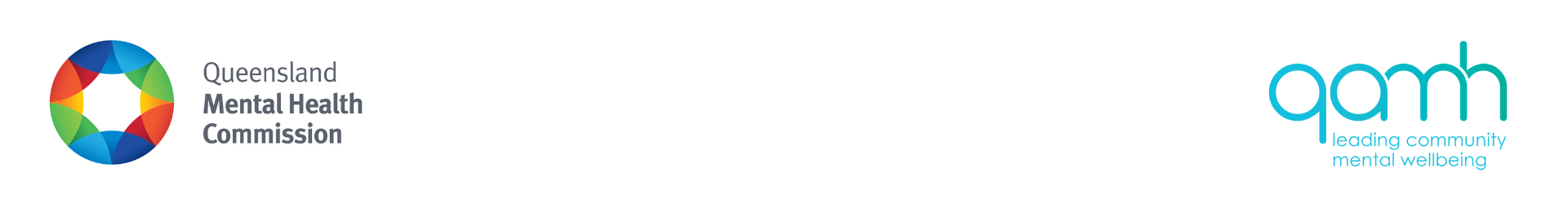 Welcome to Country
Aunty Kathryn Fisher
Turbal Dippil
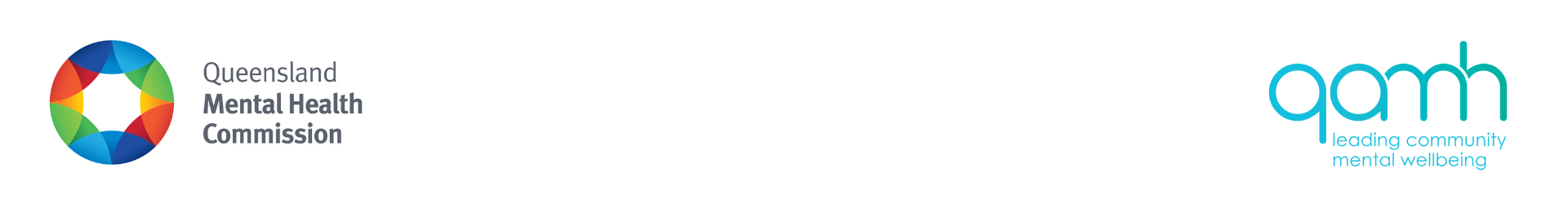 Opening remarks
Queensland Mental Health Commissioner
Ivan Frkovic
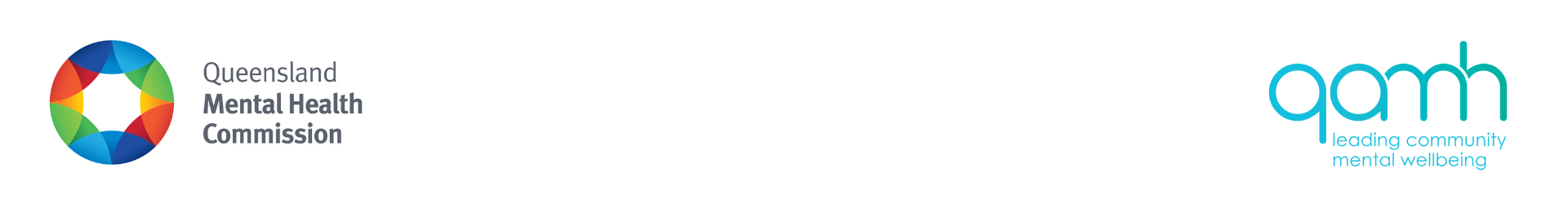 Dr Gerry Naughtin OAM
NDIS Review Panel
Recommendations
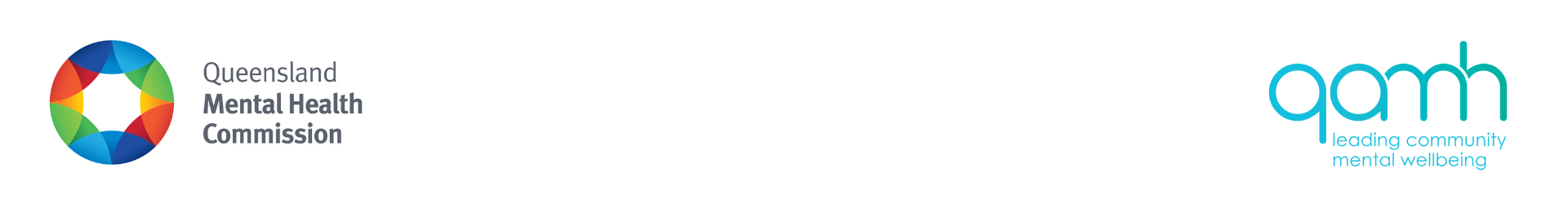 Presentation: Queensland NDIS Psychosocial Reforms EventNDIS Review Panel RecommendationsDr Gerry NaughtinNDIA Strategic Adviser Psychosocial Disability and Mental Health
27 February 2024
Overview
The NDIS Review Panel released its final report of the Independent Review of the NDIS – Working together to deliver the NDIS (the Report) in October 2023.
The report contains 26 recommendations and 139 supporting actions for whole of scheme reforms and includes six specific actions on psychosocial disability. 
The NDIS Review:
highlights psychosocial disability as a group that requires a different approach than currently provided.
provided a comprehensive critique of the responsiveness of the scheme for Australians with severe and persistent mental illnesses and the broader mental health, health and social support systems in which it operates
is informed by consultations and over 200 submissions to Review Panel on psychosocial disability 
offers a strategy for making the scheme more responsive over the next five years.
6
Key problems in NDIS for psychosocial disability
The key problems for psychosocial disability heard through the NDIS Review consultations are:
Approaches to eligibility assessment, plan budgeting, planning and plan reviews can be traumatising and inequitable for participants. 
There is a lack of clarity and inconsistent practices in assessment of eligibility criteria. 
The NDIS is not investing in the right supports to get the best outcomes for participants with psychosocial disability. 
Planning has drifted towards mainly funding on-going daily living and social and community access supports, rather than focusing on personal recovery and long-term outcomes. 
Psychosocial competencies in NDIA and Partner staff are required.
Demand for NDIS psychosocial supports is higher than projected by the Productivity Commission in 2011, partially due to under-supply of supports outside the NDIS.
7
Key problems in broader mental health systems
The key problems for the broader mental health systems heard through the NDIS Review consultations are:
Inequities in access to mental health treatments and psychosocial supports outside the NDIS are resulting in avoidable levels of severe psychosocial disabilities.
NDIA systems and processes generally operate in a siloed manner from the mental health and health systems resulting in poor participant outcomes.
The NDIS needs to be better linked into mental health planning mechanisms at national and state and territory levels and work more flexibly with service systems.
8
Action 7.1: The National Disability Insurance Agency should introduce a new approach to psychosocial disability in the NDIS based on personal recovery and optimising independence.
Implement and build upon the NDIS Psychosocial Disability Recovery-Oriented Framework, including strengthening integration and working arrangements with the mental health system. 
Access and assessment processes should be tailored to the specific needs of participants with psychosocial disability and be delivered more consistently and equitably, including through an uplift in the capability of NDIS staff. 
Need to improve psychosocial competencies in NDIA and the market through regulation and workforce strategy
9
Action 7.2:  The National Disability Insurance Agency should establish an early intervention pathway for the majority of new participants with psychosocial disability under section 25 of the National Disability Insurance Scheme Act 2013.
Structured and targeted supports in participants’ early years in Scheme. 
Deliver evidence-based psychosocial early interventions including supports such as supported employment, supports to find and maintain housing, illness self-management, cognitive remediation, family psychosocial education and social skills training. 
Participants should be able to choose from a range of providers, who have entered into a service agreement with the National Disability Insurance Agency ,that sets specific service delivery requirements. 
Following the early intervention period, Navigators should assist people who no longer need NDIS supports to transition to mainstream or foundational services, or if ongoing NDIS supports are required, transition to supports under section 24 of the NDIS Act.
10
Action 7.3: The National Disability Insurance Agency should establish an integrated complex care coordination approach with public mental health systems for participants with complex needs.
The integrated complex care approach should be a joint initiative between the NDIS and public mental health systems for participants with complex support needs and active mental health management issues. 
This should aim to facilitate effective and timely coordinated care to best meet the needs of participants and reduce lifetime support costs within the NDIS and the mental health system. 
The approach should prioritise participants who have been long-stay patients in hospital, have co-occurring conditions, been released from prison and forensic services, and/or with complex behavioural management issues that require an integrated treatment and disability support approach (see Action 2.7).
11
Action 7.4: The new National Disability Supports Quality and Safeguards Commission should require providers delivering psychosocial supports to be registered, including demonstrating compliance with a new support-specific Practice Standard.
This Practice Standard should set out additional responsibilities of providers when delivering psychosocial disability-specific supports, including workforce competencies (see Action 17.1). 
These requirements would apply to Navigation, early intervention, 24/7 living supports and capacity-building supports for participants with psychosocial disability. 
This should be complemented by National Disability Insurance Agency, Department of Social Services and National Disability Supports Quality and Safeguards Commission market stewardship, including investing in training in psychosocial supports. 
As part of a broader proposed role in advising on pricing (see Action 11.3), the Independent Health and Aged Care Pricing Authority should also develop updated payment approaches and advise on price caps for psychosocial disability-specific supports.
12
Action 7.5: All Australian governments should prioritise supports for people with psychosocial disability as part of general foundational supports.
Need to improve services for Australians with severe and persistent mental illness to reduce the levels of permanent psychosocial disability and better support participants to achieve life goals.
Recommended that a foundational supports strategy to build mainstream service delivery capacity for Australians with disability be implemented and that Australians with psychosocial disabilities should be one of three priority groups.
Panel recommended FSS should fund a range of initiatives providing information, individual and family capacity-building. Priority areas for investment include mutual peer support; recovery colleges where people can learn about mental health; and family psychosocial education to assist families in their roles of supporting people with severe mental ill-health. 
In addition, as a targeted foundational support, governments should commit to increasing supply of psychosocial supports outside the NDIS to assist people with severe and persistent mental ill-health currently unable to access supports (see Action 1.11).
13
Action 7.6: All Australian governments should improve access to mental health services for people with severe mental illness and strengthen the interfaces between the mental health system and NDIS.
Governments should update the National Mental Health and Suicide Prevention Agreements to set out an overarching approach to psychosocial disability supports to improve the integration and co-ordination of the NDIS and mental health systems. 
This should include: reforms to prioritise treatment for participants with psychosocial disability; early interventions to prevent and reduce the disability impacts of serious mental illness; and improving access to mental health services for participants more broadly. 
The NDIS and state and territory governments should develop Memoranda of Understanding to operationalise the approach to psychosocial disability supports (see Action 2.6), such as those agreed in the National Mental Health and Suicide Prevention Agreements.
14
Next Steps
The National Cabinet in December 2023 agreed to jointly design additional Foundational Supports to be jointly commissioned by the Commonwealth and the states, with the work oversighted by the First Secretaries Group. Additionally, the Council of Federal Financial Relations will oversight costs of the reforms and report to National Cabinet.
An initial tranche of legislation will be introduced into the Commonwealth Parliament in the first half of 2024, with rule changes phased in as developed.
The delivery of Foundational Supports would look to be delivered through existing government service settings where appropriate (e.g. child care, schools), phased in over time.
These commitments demonstrate Governments’ ongoing commitment to the NDIS. 
Reforms will be implemented in discussions with the disability and mental health communities.
Commonwealth and state and territory governments are considering and developing their responses to the NDIS Review Panel recommendations.
15
Communique Disability Reform Ministers February 2024
Ministers agreed to elevate the importance of Foundational Supports in the Council’s work in 2024 – reflecting the priority all governments place on working together, through the First Secretaries Group and Council of Federal Financial Relations, to establish a vision for and actions needed to establish a system of Foundational Supports across all jurisdictions. 
Ministers discussed timeframes around Foundational Supports and a shared commitment to work together to inform the design of an effective Foundational Supports system, that is evidence-informed and delivers effective outcomes for Australians with disability. They also discussed the importance of Foundational Supports for people outside the NDIS.
16
Dr Gerry Naughtin OAM
Q&A
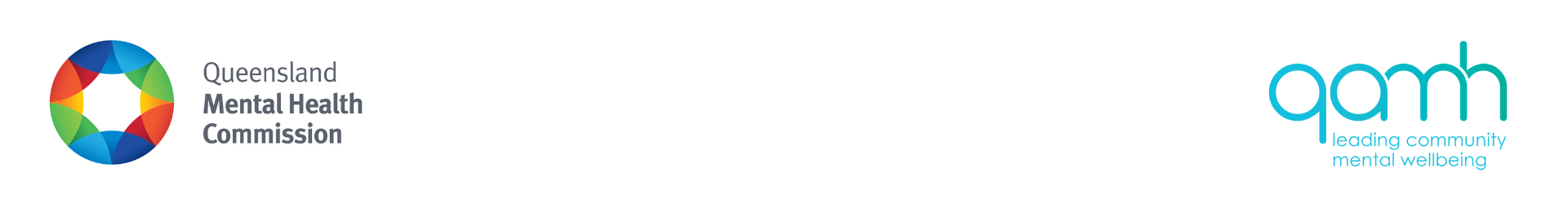 Psychosocial service providers panel
Kate Johnson, Open Minds
Kollen Sussman, One Good* Day
Tanya O’Shea, Impact Community Services
Cameron Thayer, Karakan
Dr Gerry Naughtin OAM, NDIA
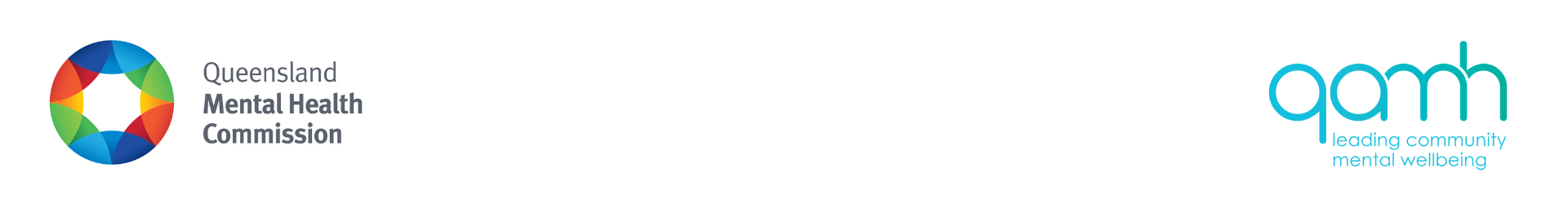 Lived experience and 
carer panel
Janet Meagher
Jordan Frith
Marina Cover
Dr Alexis Wallace
Dr Gerry Naughtin OAM
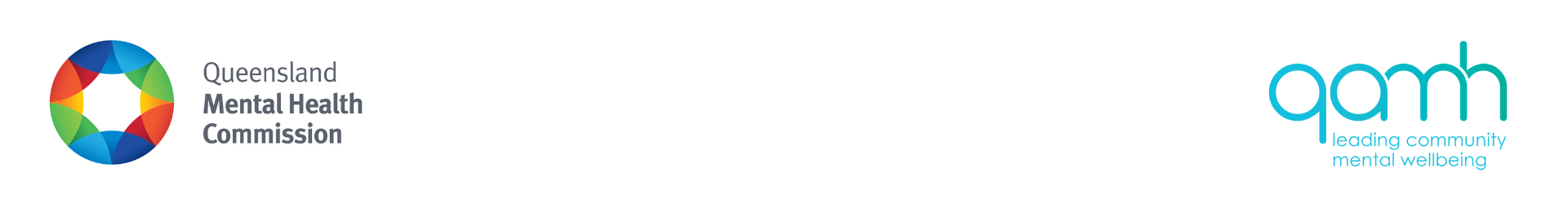 Closing remarks
Queensland Mental Health Commissioner
Ivan Frkovic
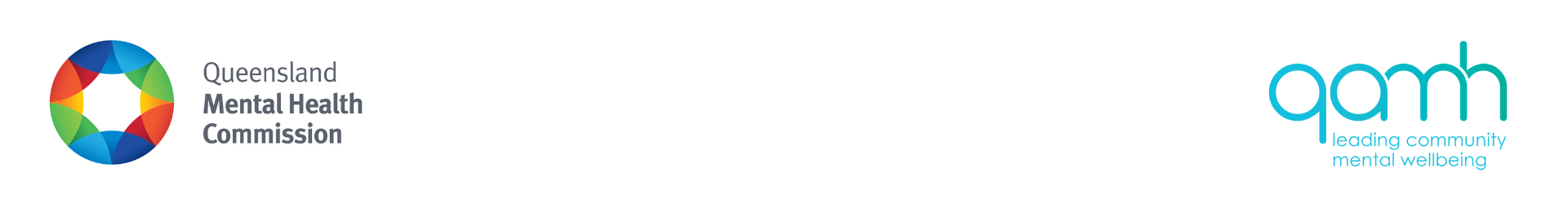